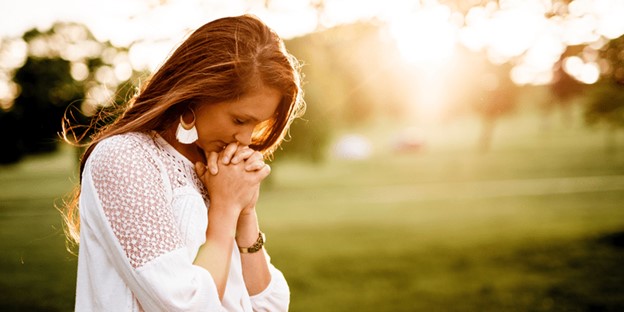 Your Body and the Lord
1 Corinthians 6:9-20
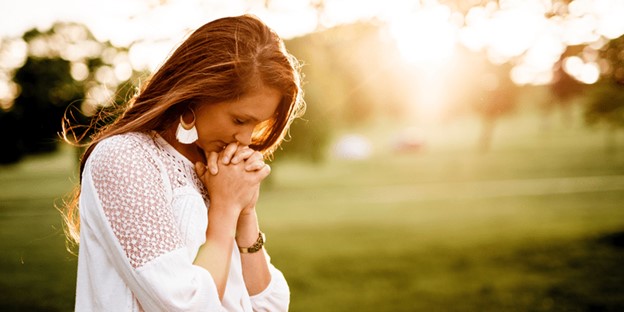 Principles of morality
Immorality all around us
Defended, normalized in our world
A daily challenge to each of us
Infiltrating our families
Vs 18 – “Flee immorality”
We need to understand the reasons
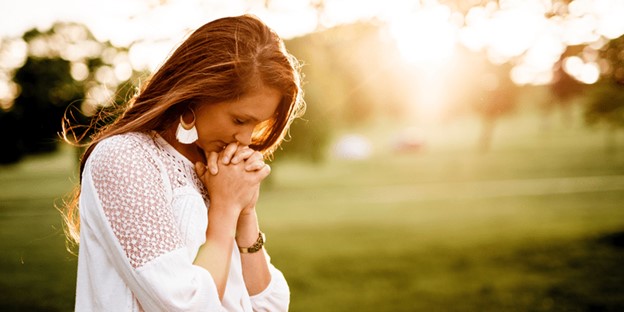 #1 God made your body
He made your body for your good
13-15 the body is for the Lord, and the Lord for the body.. 15 Do you not know that your bodies are members of Christ?
He made your body for His glory
19-20 your body is the temple of the Holy Spirit who is in you.. Glorify God therefore in your body and in your spirit
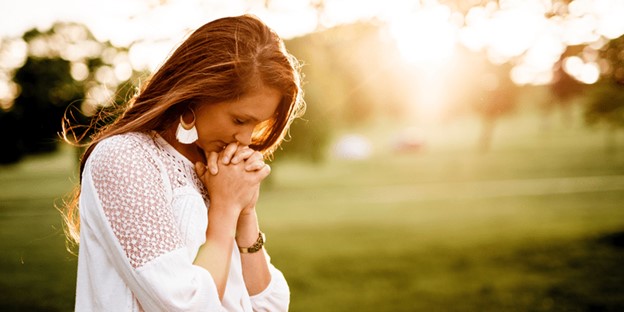 Gnostic thinking
Gnostics: bodies are carnal, perishing.. 
Bodies inherently do bad things
Paul teaches this is wrong thinking
6:13  ”Foods for the stomach and the stomach for foods, but God will destroy both it and them”. Now the body is not for sexual immorality but for the Lord, and the Lord for the body”
6:15 Do you not know that your bodies are members of Christ?
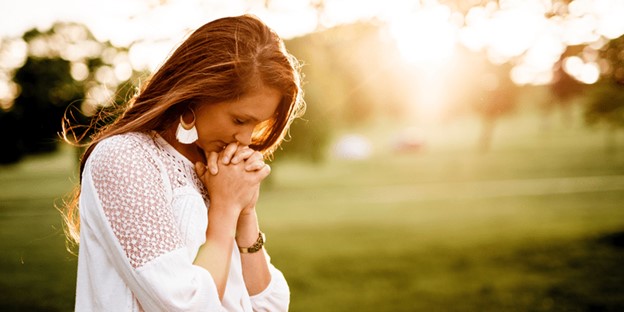 Your body is made by God
Psalm 139:13-16 
13 For You formed my inward parts; You covered me in my mother’s womb. 14 I will praise You, for I am fearfully and wonderfully made; Marvelous are Your works, And that my soul knows very well. 15 My frame was not hidden from You, When I was made in secret, And skillfully wrought in the lowest parts of the earth. 16 Your eyes saw my substance, being yet unformed. And in Your book they all were written, The days fashioned for me, When as yet there were none of them.
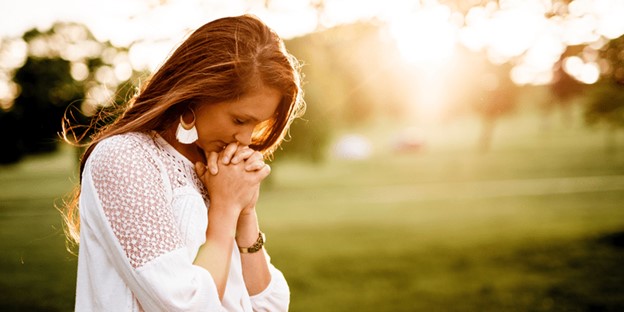 The body is for the Lord
2 Corinthians 5:10
For we must all appear before the judgment seat of Christ, that each one may receive the things done in the body, according to what he has done, whether good or bad. 
Romans 12:1-2
I beseech you therefore, brethren, by the mercies of God, that you present your bodies a living sacrifice, holy, acceptable to God, which is your reasonable service. 2 And do not be conformed to this world, but be transformed by the renewing of your mind, that you may prove what is that good and acceptable and perfect will of God.
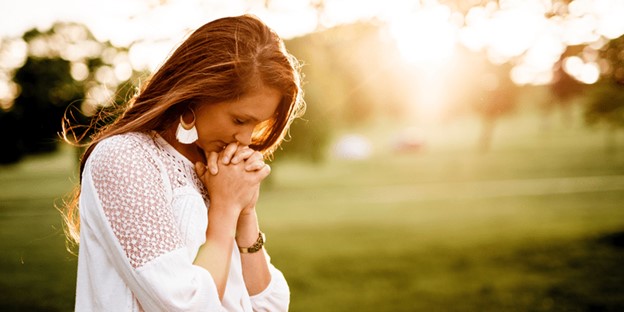 #2 Sin came into this world
Sin destroys everything it touches
Genesis 1-3 Adam was given his body for his good, but when he chose sin, sin resulted in brokenness
6:12 all things are lawful, but not all things are profitable
6:18 he who commits immorality sins against his own body
6:9-10 those who practice such things will not inherit the kingdom of God
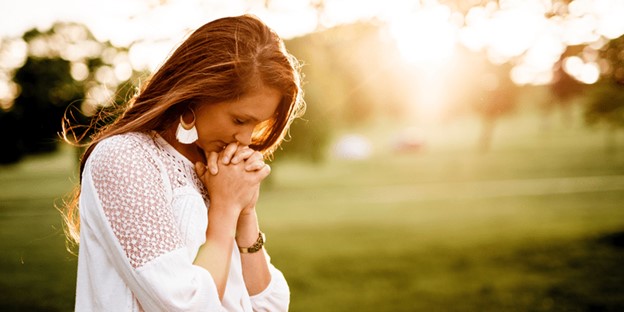 Satan wants to destroy our balance
We sin when we ignore the balance of God’s purpose
Romans 7:21-25 I find then a law, that evil is present with me, the one who wills to do good. 22 For I delight in the law of God according to the inward man. 23 But I see another law in my members, warring against the law of my mind, and bringing me into captivity to the law of sin which is in my members. 24 O wretched man that I am! Who will deliver me from this body of death?
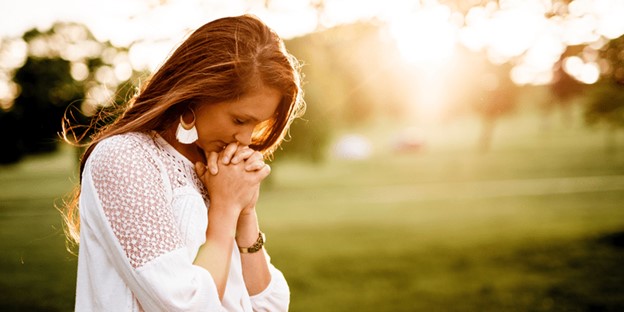 #3 Jesus died to redeem us
Romans 7:25 I thank God—through Jesus Christ our Lord! So then, with the mind I myself serve the law of God, but with the flesh the law of sin.
1 Cor 6:9-11 Do you not know that the unrighteous will not inherit the kingdom of God? Do not be deceived. Neither fornicators, nor idolaters, nor adulterers, nor homosexuals.. will inherit the kingdom of God. 11 And such were some of you. But you were washed, but you were sanctified, but you were justified in the name of the Lord Jesus and by the Spirit of our God.
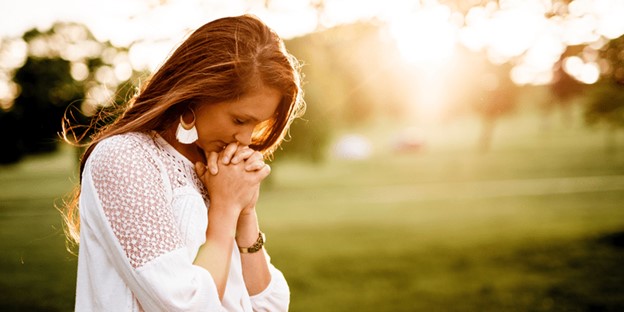 Your is a temple for God
6:19-20 do you not know that your body is the temple of the Holy Spirit who is in you, whom you have from God, and you are not your own? 20 For you were bought at a price; therefore glorify God in your body and in your spirit, which are God’s.
Rom 6:12-14 Therefore do not let sin reign in your mortal body, that you should obey it in its lusts. 13 And do not present your members as instruments of unrighteousness to sin, but present yourselves to God as being alive from the dead, and your members as instruments of righteousness to God.
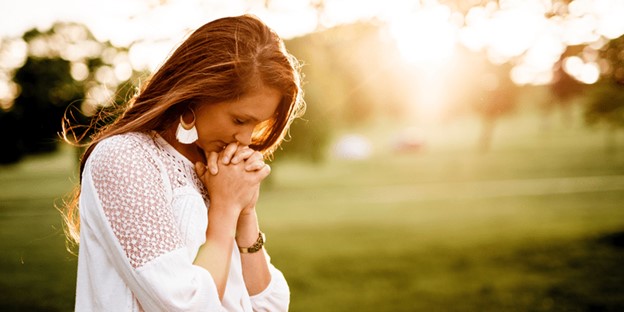 Your Body and the Lord
1 Corinthians 6:9-20